Analysis of Urban Teleconnections Reveals Wide Disparities in Potential Drinking Water Contamination
Objective
Compare potential source water contamination across all large U.S. cities using a nationally-consistent, geospatial approach accounting for point and nonpoint sources of potential contamination.
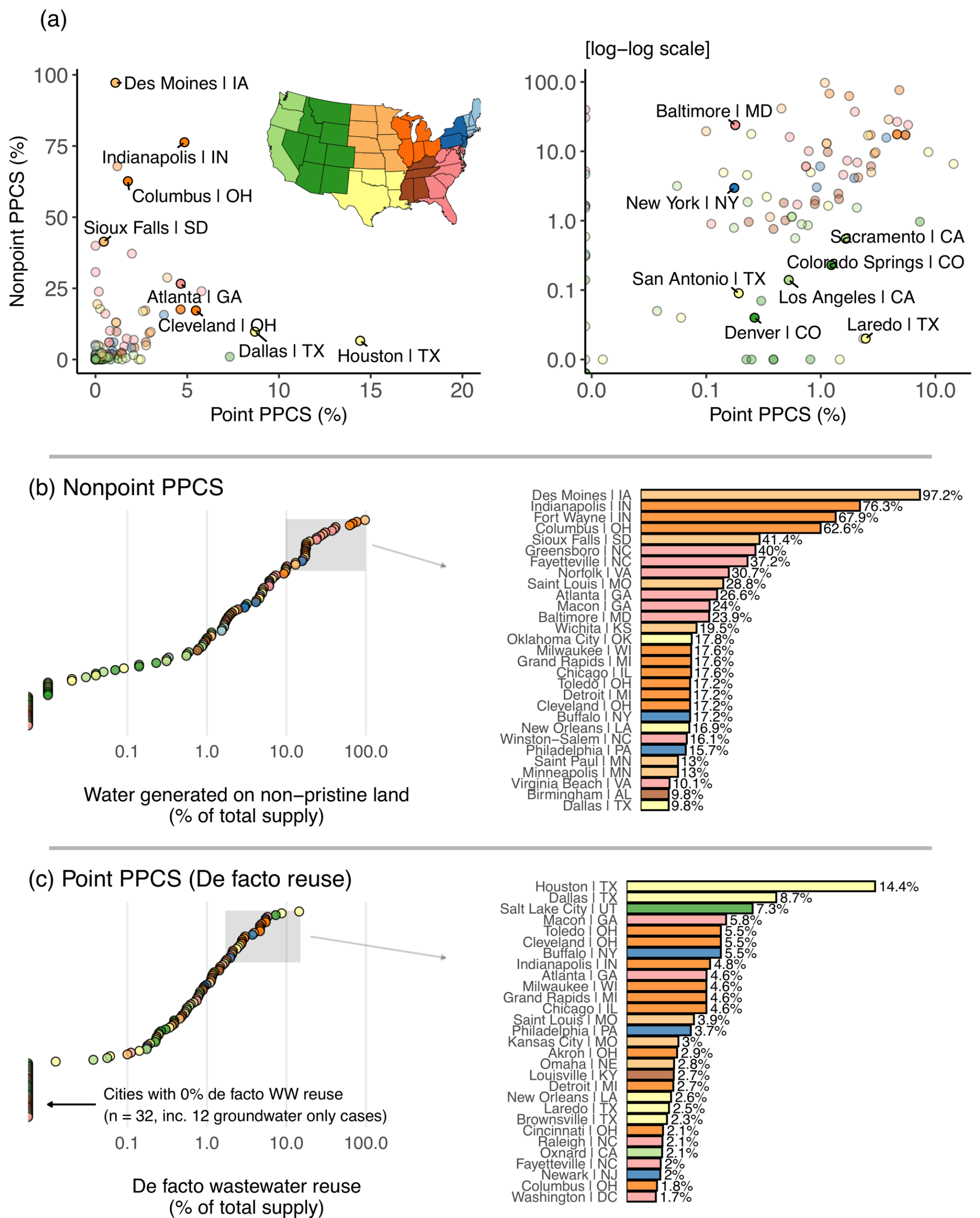 Approach 
Combine geospatial datasets describing different types of human activity in source watersheds with high resolution hydrologic simulations.
Compute two new metrics describing point and nonpoint potential contamination across cities.
Point and Nonpoint Proportion of Potentially Contaminated Supply (PPCS) for more than 100 large U.S. cities. Point color corresponds to census region as shown in the map legend. Nonpoint PPCS is the proportion of water supply made of runoff from non-pristine land (e.g., cropland). Point PPCS is the proportion of water supply made of discharge from upstream wastewater treatment plants. The results show large variability in both metrics across the examined cities.
Impact 
This is the first study to quantify multisectoral impacts on urban water quality at national scale.
The results reveal enormous diversity across cities and near-ubiquity of treated wastewater entering city supply systems pre-treatment.
Turner S. W. D., Rice J., Nelson K., Vernon C., McManamay R., Dickson K., and L. Marston. “Comparison of potential drinking water contamination across one hundred U.S. cities,” Nature Communications. 12, 7254, (2021). [DOI: 10.1038/s41467-021-27509-9].